Elektronická  učebnice - II. stupeň                     Základní škola Děčín VI, Na Stráni 879/2  – příspěvková organizace                                  Německý jazyk
14.1 Modalverben
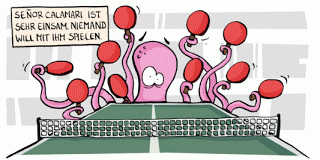 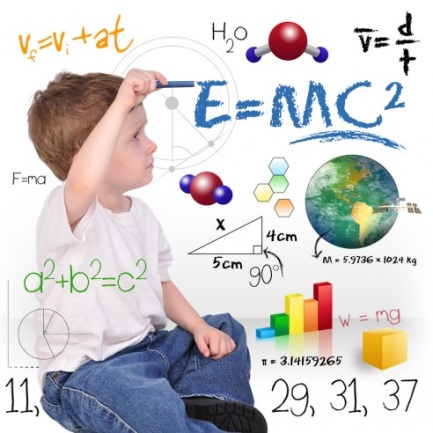 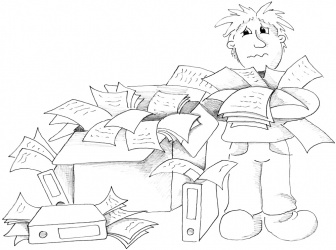 WOLLEN
MÜSSEN
KÖNNEN
MÖGEN
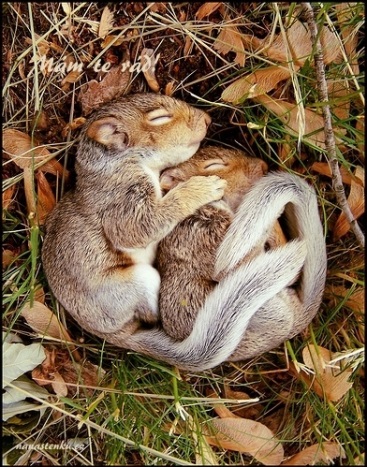 WISSEN
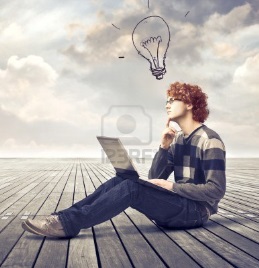 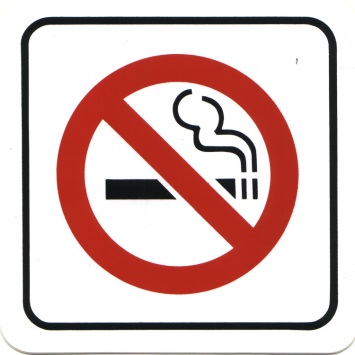 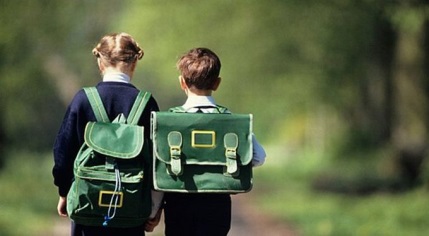 SOLLEN
DÜRFEN
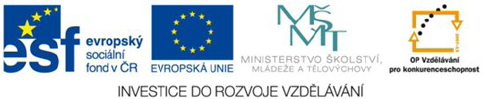 Autor: Mgr. Alena Horová
Elektronická  učebnice - II. stupeň                     Základní škola Děčín VI, Na Stráni 879/2  – příspěvková organizace                                  Německý jazyk
14.2 Was weißt du schon?
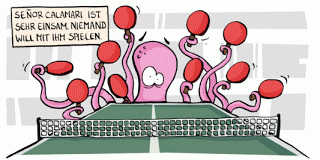 KÖNNEN /
UMĚT, MOCI
Způsobové sloveso (cizím slovem modální sloveso) 
= váže se s infinitivem jiného, plnovýznamového slovesa 
       Př: Maminka dnes musí vařit.
v češtině chtít, moci, smět, mít, muset, umět, vědět
nijak nemění význam plnovýznamového slovesa, ale určuje, 
      zda podmět je schopen dané akce, zda k ní má povolení 
      nebo zda se mu chce provést danou akci
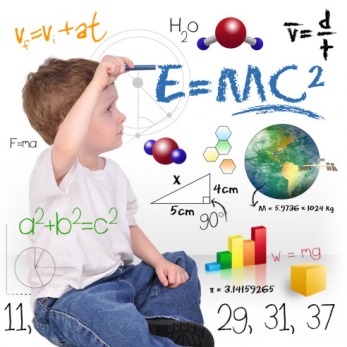 WOLLEN / CHTÍT
DÜRFEN /
SMĚT
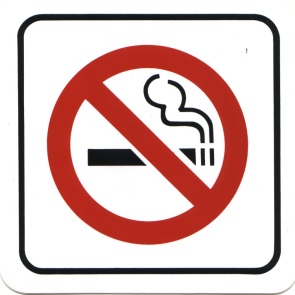 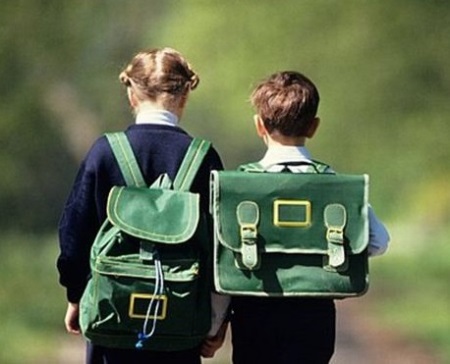 MÖGEN / MÍT RÁD
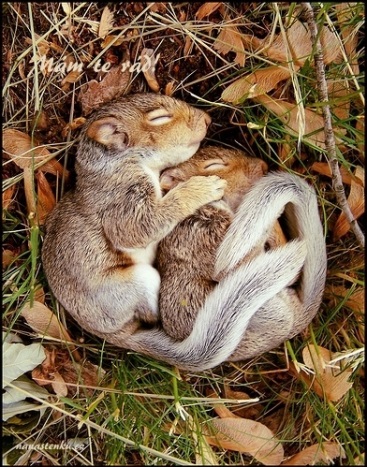 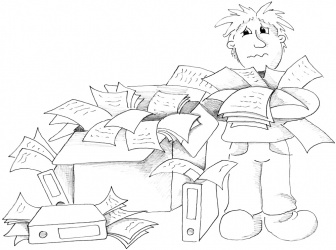 WISSEN /
VĚDĚT
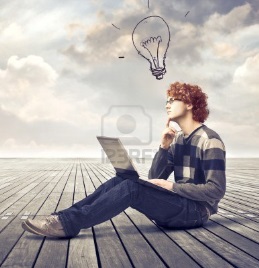 SOLLEN /
MÍT POVINNOST
MÜSSEN /
MUSET
Elektronická  učebnice - II. stupeň                     Základní škola Děčín VI, Na Stráni 879/2  – příspěvková organizace                                  Německý jazyk
14.3 Was Neues erfahren wir?
Způsobové sloveso (cizím slovem modální sloveso) 
= váže se s infinitivem jiného, plnovýznamového slovesa 
       Př: Maminka dnes musí vařit.
1. a 3. osoba jedn. čís. mají shodné tvary 
       a v přítomném čase u nich dochází k hláskové změně
1. a 3. osoba množ. čísla mají stejný tvar jako infinitiv
Infinitiv stojí vždy v oznamovací větě na konci,
 modální sloveso v určitém tvaru na druhém místě.
1.                   2.                  3.                      4.                    
Klara muss heute lernen.
1.                   2.                  3.                      4.                    
Muss Klara heute lernen?
Elektronická  učebnice - II. stupeň                     Základní škola Děčín VI, Na Stráni 879/2  – příspěvková organizace                                  Německý jazyk
14.4 Welche neue Termine erlernen wir?
k modálním slovesům se z formálních důvodů řadí sloveso wissen
je zde uvedeno i často užívaný podmiňovací způsob slovesa mögen
Elektronická  učebnice - II. stupeň                     Základní škola Děčín VI, Na Stráni 879/2  – příspěvková organizace                                  Německý jazyk
14.5 Was merkt ihr euch?
Ergänze / Doplň:
Ich _______ (müssen) um 20 Uhr nach Hause gehen.
_________ (können) du gut singen?
Wir________(mögen) Eis.
Er _______ (dürfen) nicht so viel fauchen.
Sie ________(wollen) tanzen gehen.
Du ________(sollen) mehr studieren.
_________(dürfen) ich mitkommen?
Ich muss um 20 Uhr nach Hause gehen.
Kannst du gut singen?
Wir mögen Eis.
Er darf nicht so viel rauchen.
Sie will / wollen tanzen gehen.
Du sollst mehr studieren.
Darf ich mitkommen?
Ergänze / Doplň:
Übersetz mal / Přelož:
Wir müssen einkaufen gehen.
Er darf nicht Alkohol trinken.
Darfst du in die Diskotek gehen?
Wollt ihr (wollen Sie) ins Kino gehen?
Er kann nicht Deutsch sprechen.
Sie mögen nicht Tee.
Sie dürfen nicht kommen.
Musíme jít nakupovat.
Nesmí pít alkohol.
Smíš jít na diskotéku?
Chcete jít do kina?
Neumí mluvit německy.
Nemají rádi čaj.
Oni nesmí přijít.
Popiš pravidla pro tvoření oznamovací a tázací věty s modálním slovesem.
Elektronická  učebnice - II. stupeň                     Základní škola Děčín VI, Na Stráni 879/2  – příspěvková organizace                                  Německý jazyk
14.6 Etwas zusätzlich für geschickte Schüler
Sie soll / möchte zum Geburtstag ein neues Rad bekommen.
Er darf / kann schnell arbeiten.
Sie weiß / muss nach Hause gehen.
Die Kinder können / dürfen sehr schön zeichnen.
Beim Essen soll / will man nicht sprechen.
Magst / darfst du lieber Tee oder Kaffee?
Sie muss / will lieber zu Hause bleiben.
Er mag / soll die Torte nicht.
Ich kann / weiß nichts sagen.
Sie soll / möchte zum Geburtstag ein neues Rad bekommen.
Er darf / kann schnell arbeiten.
Sie weiß / muss nach Hause gehen.
Die Kinder können / dürfen sehr schön zeichnen.
Beim Essen soll / will man nicht sprechen.
Magst / darfst du lieber Tee oder Kaffee?
Sie mag / will lieber zu Hause bleiben.
Er mag / soll die Torte nicht.
Ich kann / weiß nichts sagen.
Tvořte věty se způsobovými slovesy v závorce podle vzoru: 
Er lernt jeden Tag ( müssen ) -> Er muss jeden Tag lernen. 
Sie kommt jeden Tag um sieben Uhr. (sollen) 
Er badet im kalten Wasser. (können) 
Sie schreiben die Hausaufgaben jeden Abend. (müssen) 
Du hilfst deiner Mutter. (sollen) 
Er gibt mir einen Rat. (können) 
Ich rauche viel. (müssen)  
Sie besucht ihre Schwester zweimal in der Woche. (wollen) 
Er kocht regelmäßig. (müssen) 
Wir gehen auf die Party. (dürfen) 
Ich spiele mit den Kindern. (wollen)
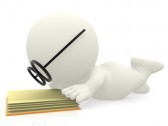 Elektronická  učebnice - II. stupeň                     Základní škola Děčín VI, Na Stráni 879/2  – příspěvková organizace                                  Německý jazyk
14.7 CLIL
MODAL VERBS
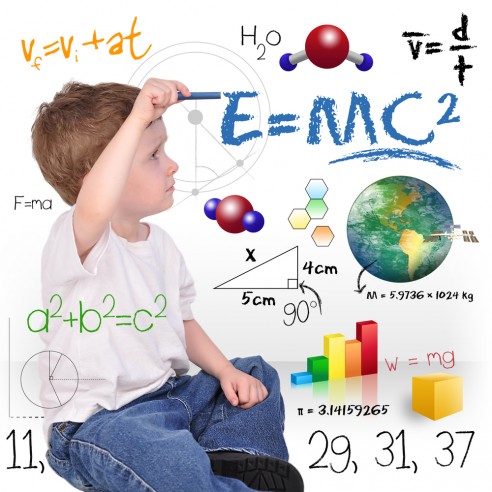 ani ve třetí osobě jednotného čísla se neliší od svého základního tvaru
za modálním slovesem ve větě vždy následuje významové sloveso v základním tvaru
CAN
Elektronická  učebnice - II. stupeň                     Základní škola Děčín VI, Na Stráni 879/2  – příspěvková organizace                                  Německý jazyk
14.8 Test
Správné odpovědi:
c
c
c
c
Test  na známku
Elektronická  učebnice - II. stupeň                     Základní škola Děčín VI, Na Stráni 879/2  – příspěvková organizace                                  Německý jazyk
14.9 Gebrauchtene Quelle und Zitation
http://2.bp.blogspot.com/_AszbO55uUCs/Ss9eOYKLaFI/AAAAAAAAAqk/qn5Oj2uGUaA/s320/a_259.gif  (slide 1,2)
http://english.lingolia.com/system/html/unordnung-32f6c88a.jpg  (slide 1,2)
http://www.nanastenku.cz/wp-content/uploads/2013/05/Favim.com-4716.jpg  (slide 1,2)
http://us.123rf.com/400wm/400/400/bowie15/bowie151202/bowie15120200090/12394092-hombre-joven-con-expresion-pensativa-sentada-en-un-piso-de-parquet-y-el-uso-de-un-ordenador-portatil.jpg  (slide 1,2)
http://js.pencdn.cz/image.aspx?itemid=241588&w=680&h=374&q=80  (slide 1,2)
http://img.cz.prg.cmestatic.com/media/images/750x750/Apr2010/614870.jpg?d41d  (slide 1,2)
http://vtm.e15.cz/files/imagecache/dust_filerenderer_percent80/upload/aktuality/geekov__in_en__i_a_v_dci_jako_budoucnost_lidstva_4e4cc6a7c3.jpg  (slide 1,2,7)
http://us.cdn1.123rf.com/168nwm/andresr/andresr1203/andresr120300134/12619903-3d-animovana-pitomec-a-tena-knihy-izolovana-nad-ba-la-m-pozada-m.jpg  (slide 6)
Elektronická  učebnice - II. stupeň                     Základní škola Děčín VI, Na Stráni 879/2  – příspěvková organizace                                  Německý jazyk
14.10 Annotation